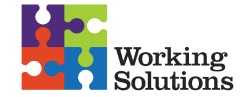 Working Solutions’ Lending
Automation Using MMS
CAMEO’s 2017 Microlending Forum
Feb 1, 2017
Emily Gasner, CEO
1
The Question:

Do we have to sacrifice quality 
(and mission) for volume?


The Answer:
No – not if we utilize technology well
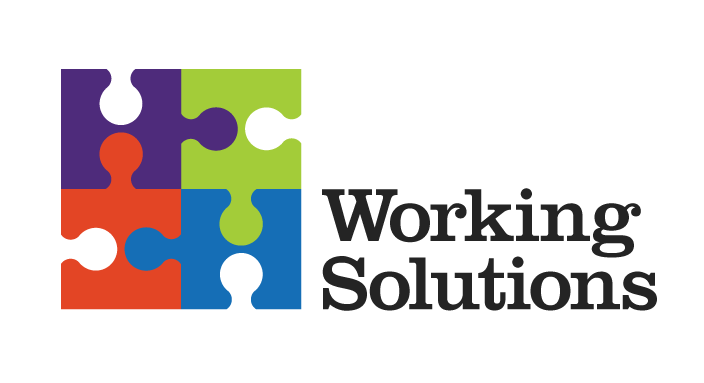 2
About Working Solutions
CDFI serving 9 San Francisco Bay Area counties

Provide $5,000-$50,000 loans and consulting services for the life of the loan, to early stage small businesses


Majority of our portfolio is early stage business  <5 years in existence
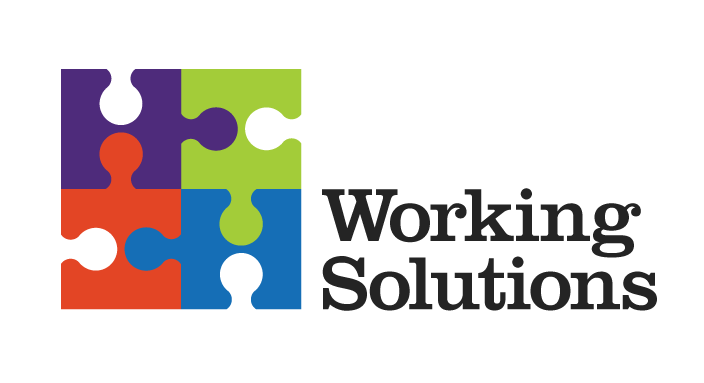 3
Growth Sets In
Organization has grown from 1 to 16 staff 

Majority of growth has occurred over the past three years…

Since 2005: $11.7 million lent; 467 loans; 96% repayment rate
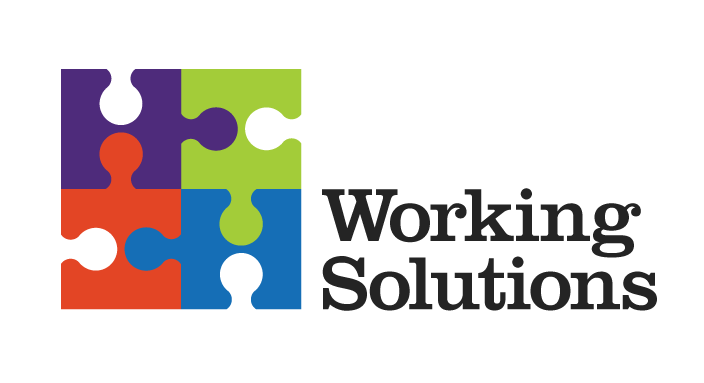 4
New Solution - Tech
Challenge-getting above 50 loans funded/year

Did not want to forgo quality for volume

Approached by CAMEO for a pilot project in partnership with LIFT Fund (formerly Accion Texas) for their Microloan Management System (MMS) solution.
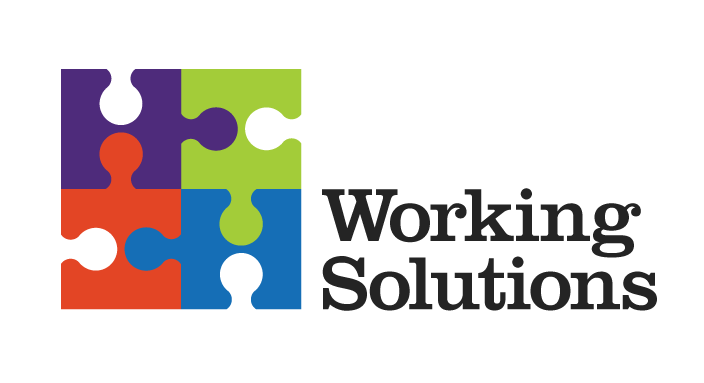 5
About MMS and Pilot
MMS = web based, underwriting outsourced solution

Pilot project began in August 2013

CAMEO was the lead, and organization under their umbrella had access to limited usage of MMS + support from CAMEO staff

2016 “graduated” from pilot
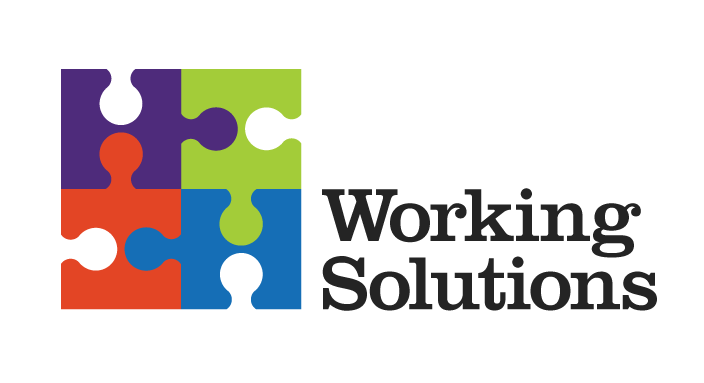 6
Pilot allowed us to:
Sort Applications Quickly


MMS’ auto review provide a rating allowing Lending Team to quickly triage deals
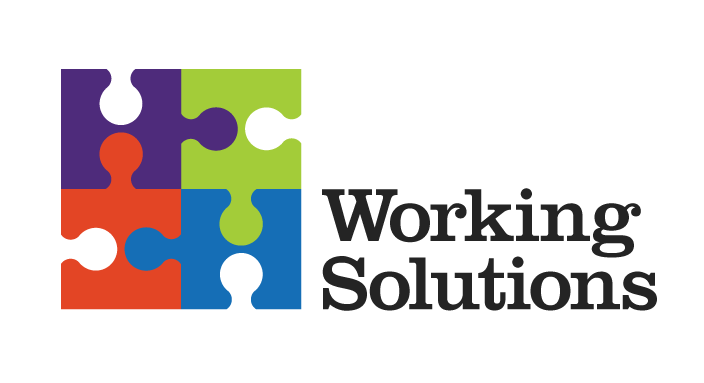 7
Pilot allowed us to:
2. Support for more borrowers


Lending team was able to focus our time on deals that needed our attention, while keeping up with volume
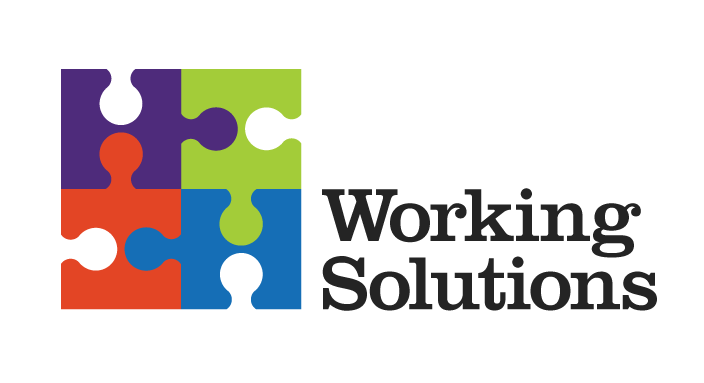 8
Pilot allowed us to:
3. Improve use of staff time:


Deploy staff to focus on greater due diligence and pre-loan technical assistance
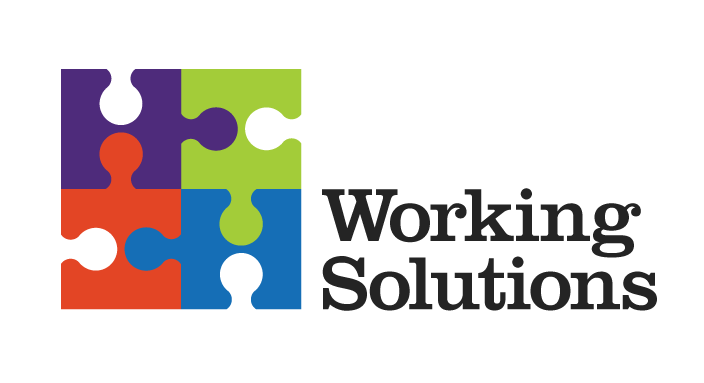 9
Changes = New Rules
Previously:

Only ONE approval channel = 
Loan Committees
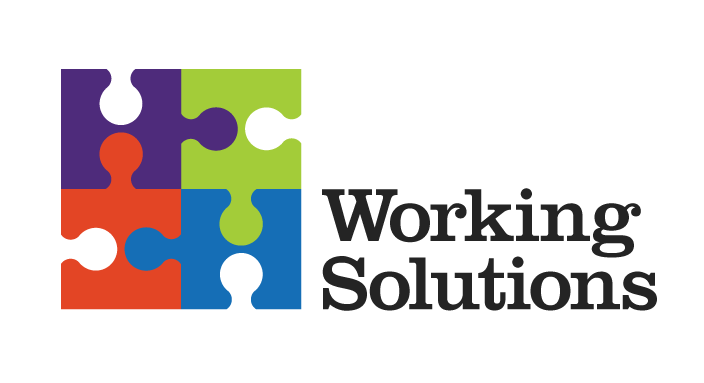 10
Changes = New Rules
Currently:

Multiple approval channels =

1) MMS 2) Loan Committees 3) Staff Committee
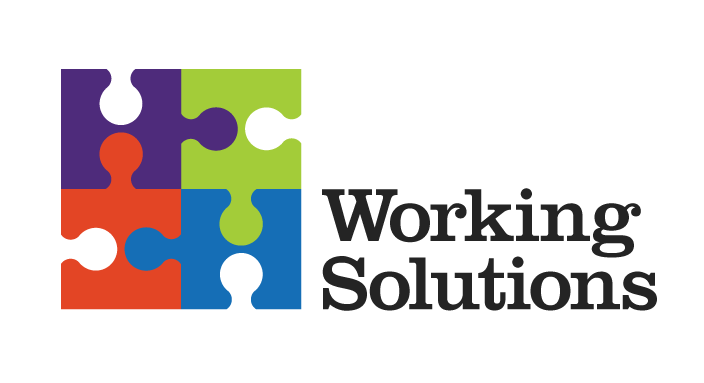 11
Best of Both Worlds
Hybrid usage of MMS & Loan Committee
= growth and quality

MMS handles slam-dunk deals

Staff and stakeholders still provide holistic review of applicants
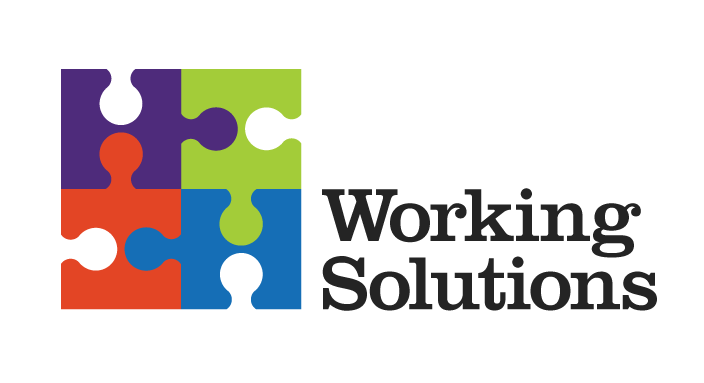 12
Quality AND Volume
2013     2014     2015     2016    Q12017
 $1.3M   $1.7M	   $2.2M	$2.4M  $1M
50	      85	   94		84	   30	

Maintaining 96% repayment rate
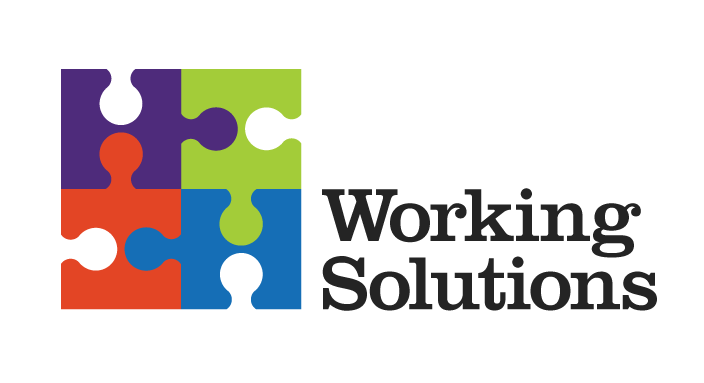 13
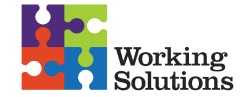 THANK YOU!

Emily Gasner

emily@workingsolutions.org

415-477-8415
14